ОСОБЕННОСТИ ПРИЕМА В 2019 ГОДУМАГИСТРАТУРА
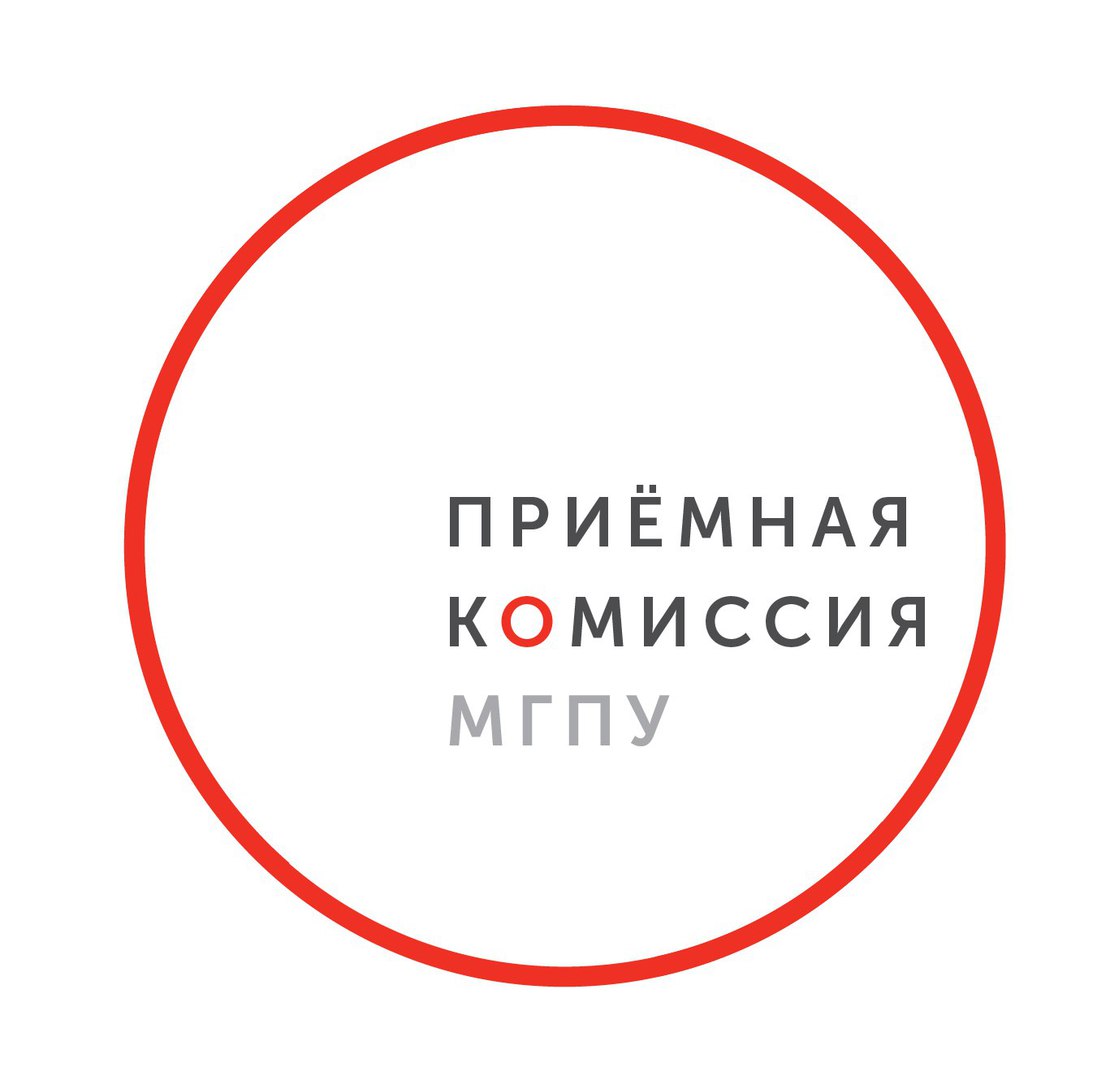 5 ШАГОВ ПОСТУПЛЕНИЯ
Подать документы на поступление лично или через операторов почтовой связи
1
2
Пройти вступительные испытания
Увидеть себя в рейтинге и предоставить оригинал документа об образовании и согласие на зачисление 
в приемную комиссию МГПУ
3
Дождаться приказа о зачислении
4
Если не прошли на бюджет, можно заключить договор на платное обучение
5
2
СПИСОК ДОКУМЕНТОВ
3
ИНДИВИДУАЛЬНЫЕ ДОСТИЖЕНИЯ
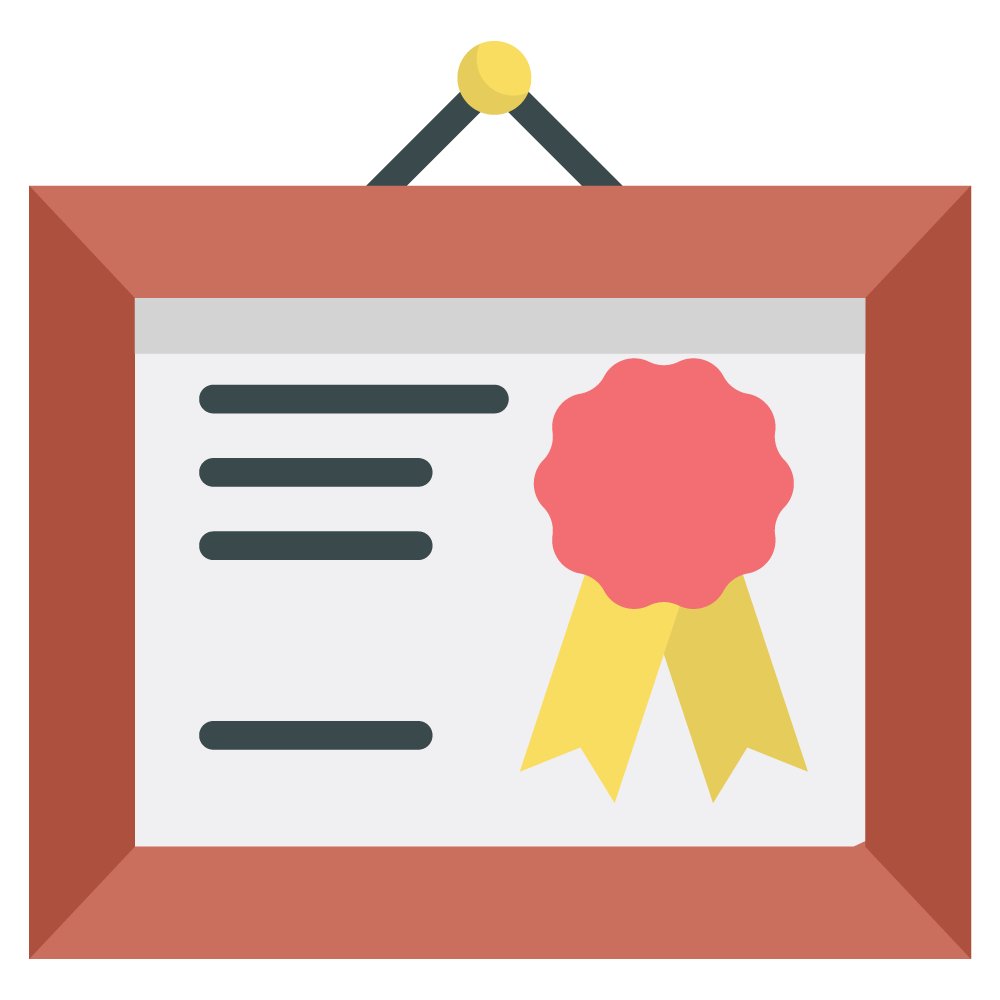 4
ЗАЧИСЛЕНИЕ НА БЮДЖЕТ
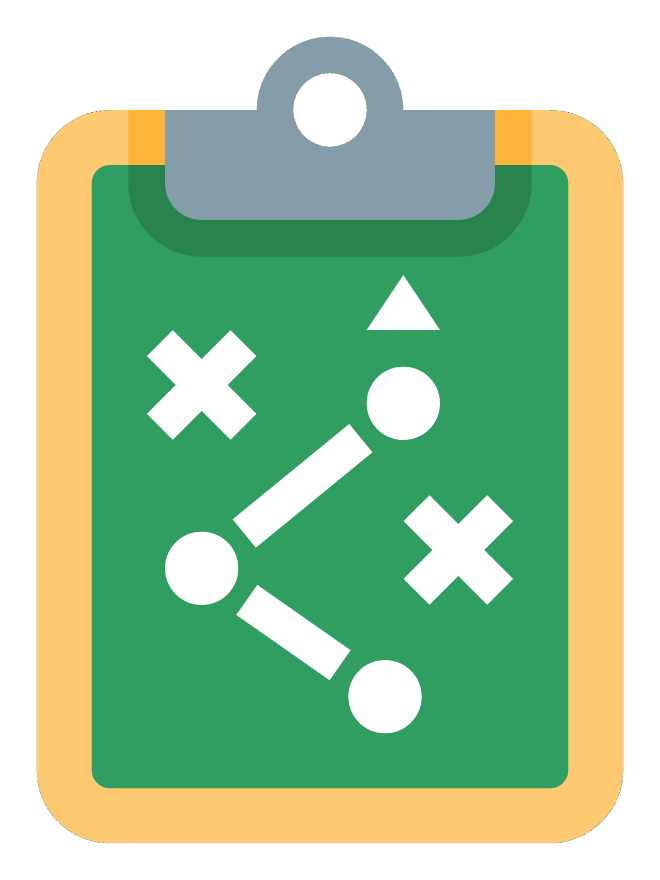 5
ЗАЧИСЛЕНИЕ НА ВНЕБЮДЖЕТ
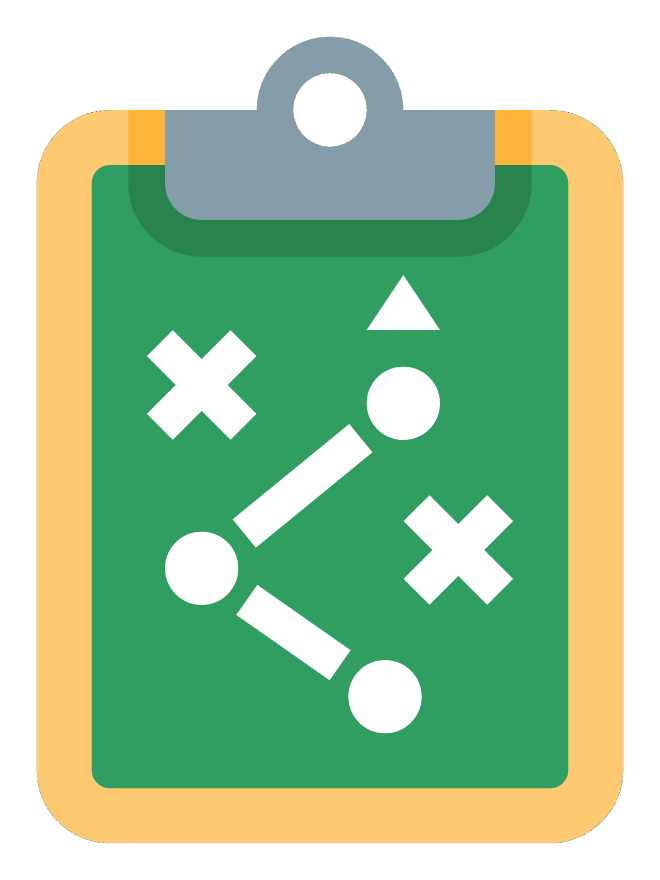 6
НАЧАЛО ПРИЕМА
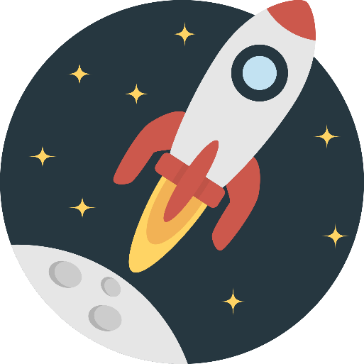 1 июня 2019 года
Завершение приема документов:
обучение начинается с 1-го сентября – 09 августа
обучение начинается с 1-го октября – 09 сентября
7
КОНТАКТЫПРИЕМНОЙ КОМИССИИ
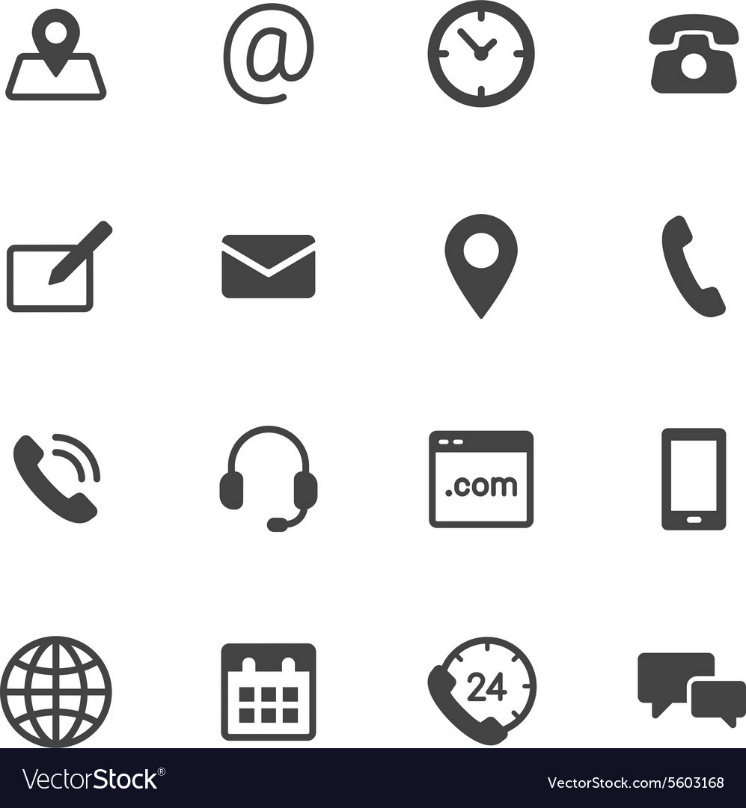 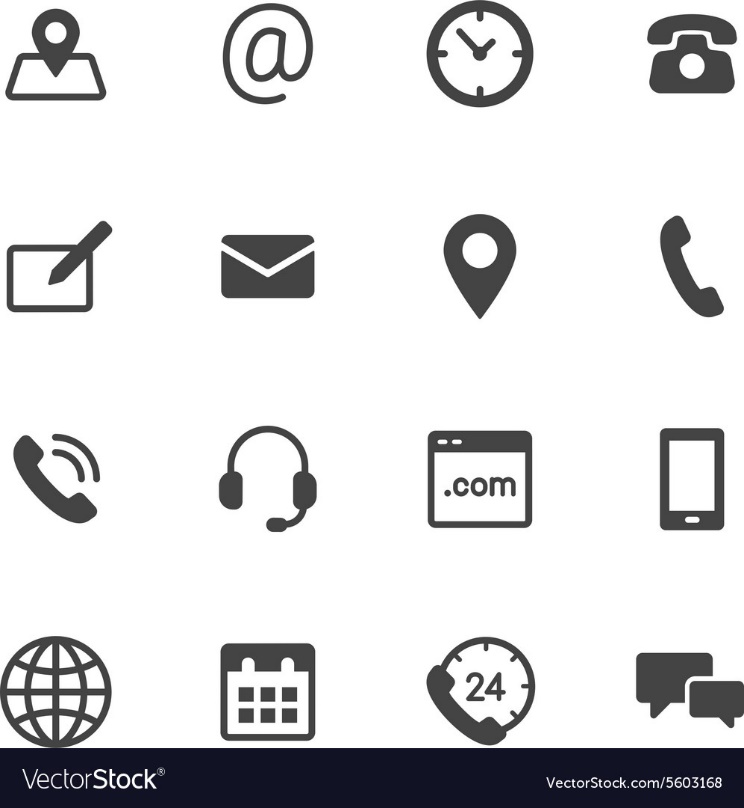 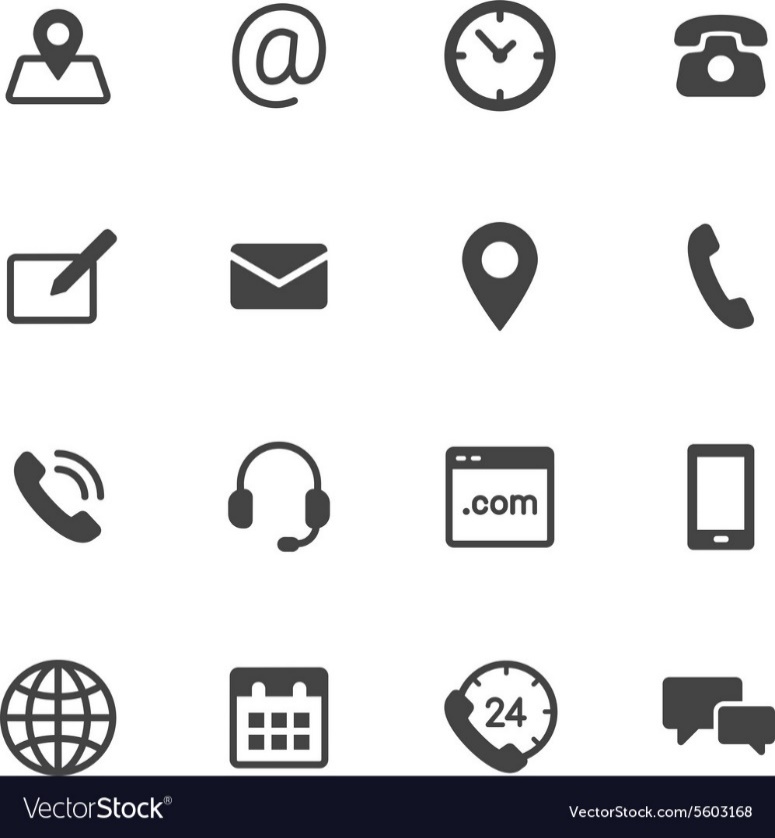 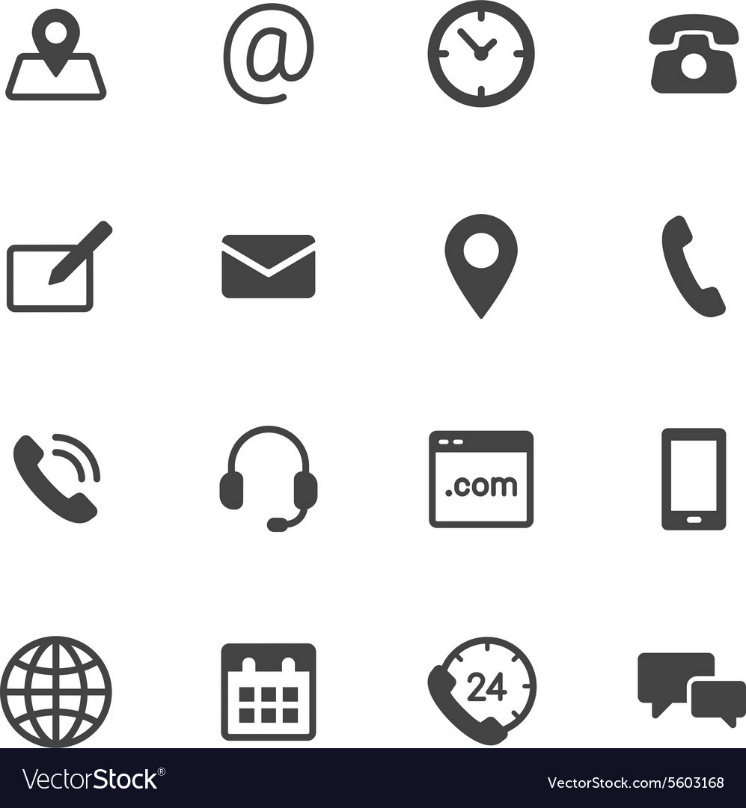 8